Titus 1:1-4
Deel 2:God ons Verlosser
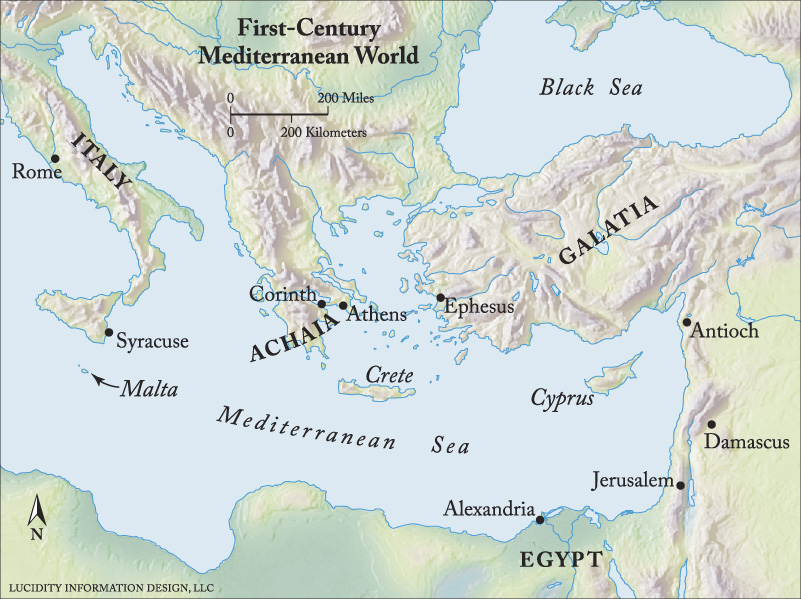 Titus 1:1-4
Servants of God
Caption
Dienaars van God
Ons is almal geroep om dienaars en boodskappers van God te wees.
Die doel van ons missie is om die mense van God lief te hê.
Ons moet ons hoop ten volle op die ewigheid stel.
Titus 1:1-4 (AFR53)
1PAULUS, ’n dienskneg van God en ’n apostel van Jesus Christus, volgens die geloof van die uitverkorenes van God en die kennis van die waarheid wat na die godsaligheid is, 2in die hoop van die ewige lewe wat God, wat nie kan lieg nie, van ewigheid af beloof het,
Titus 1:1-4 (AFR53)
3en op die regte tyd sy woord bekend gemaak het deur die prediking wat aan my toevertrou is, ooreenkomstig die gebod van God, ons Verlosser—aan Titus, my ware kind volgens die gemeenskaplike geloof:4Genade, barmhartigheid, vrede van God die Vader en die Here Jesus Christus, ons Verlosser!
Titus 1:3(AFR53)
3en op die regte tyd sy woord bekend gemaak het deur die prediking wat aan my toevertrou is, ooreenkomstig die gebod van God, ons Verlosser—aan Titus, my ware kind volgens die gemeenskaplike geloof:
Titus 1:3-4 (AFR53)
3en op die regte tyd sy woord bekend gemaak het deur die prediking wat aan my toevertrou is, ooreenkomstig die gebod van God, ons Verlosser—aan Titus, my ware kind volgens die gemeenskaplike geloof:
God ons Verlosser
Dit is nou die regte tyd vir al God se mense om die Evangelie te verkondig
Titus 1:3-4 (AFR53)
3en op die regte tyd sy woord bekend gemaak het deur die prediking wat aan my toevertrou is, ooreenkomstig die gebod van God, ons Verlosser—aan Titus, my ware kind volgens die gemeenskaplike geloof:
God ons Verlosser
Dit is nou die regte tyd vir al God se mense om die Evangelie te verkondig
Redding produseer vreugdevolle gehoorshaamheid.
Titus 1:3-4 (AFR53)
3en op die regte tyd sy woord bekend gemaak het deur die prediking wat aan my toevertrou is, ooreenkomstig die gebod van God, ons Verlosser—aan Titus, my ware kind volgens die gemeenskaplike geloof:
God ons Verlosser
Dit is nou die regte tyd vir al God se mense om die Evangelie te verkondig
Redding produseer vreugdevolle gehoorshaamheid.
Christenskap is fundamenteel gemeenskaplik.
Titus 1:3-4 (AFR53)
4Genade, barmhartigheid, vrede van God die Vader en die Here Jesus Christus, ons Verlosser!
God ons Verlosser
Dit is nou die regte tyd vir al God se mense om die Evangelie te verkondig
Redding produseer vreugdevolle gehoorshaamheid.
Christenskap is fundamenteel gemeenskaplik.
Elke woord van die Skrif is genade vir ons, en deur gehoorsaamheid word dit vrede in ons.
God ons Verlosser
Voel jou gehoorsaamheid aan God soos plig of vreugde?
Sien jy jou Christenskap as fundamenteel gemeenskaplik?
Aksie punt
Nooi iemand in die kerk vir aandete wat jy nog nie voorheen het nie.
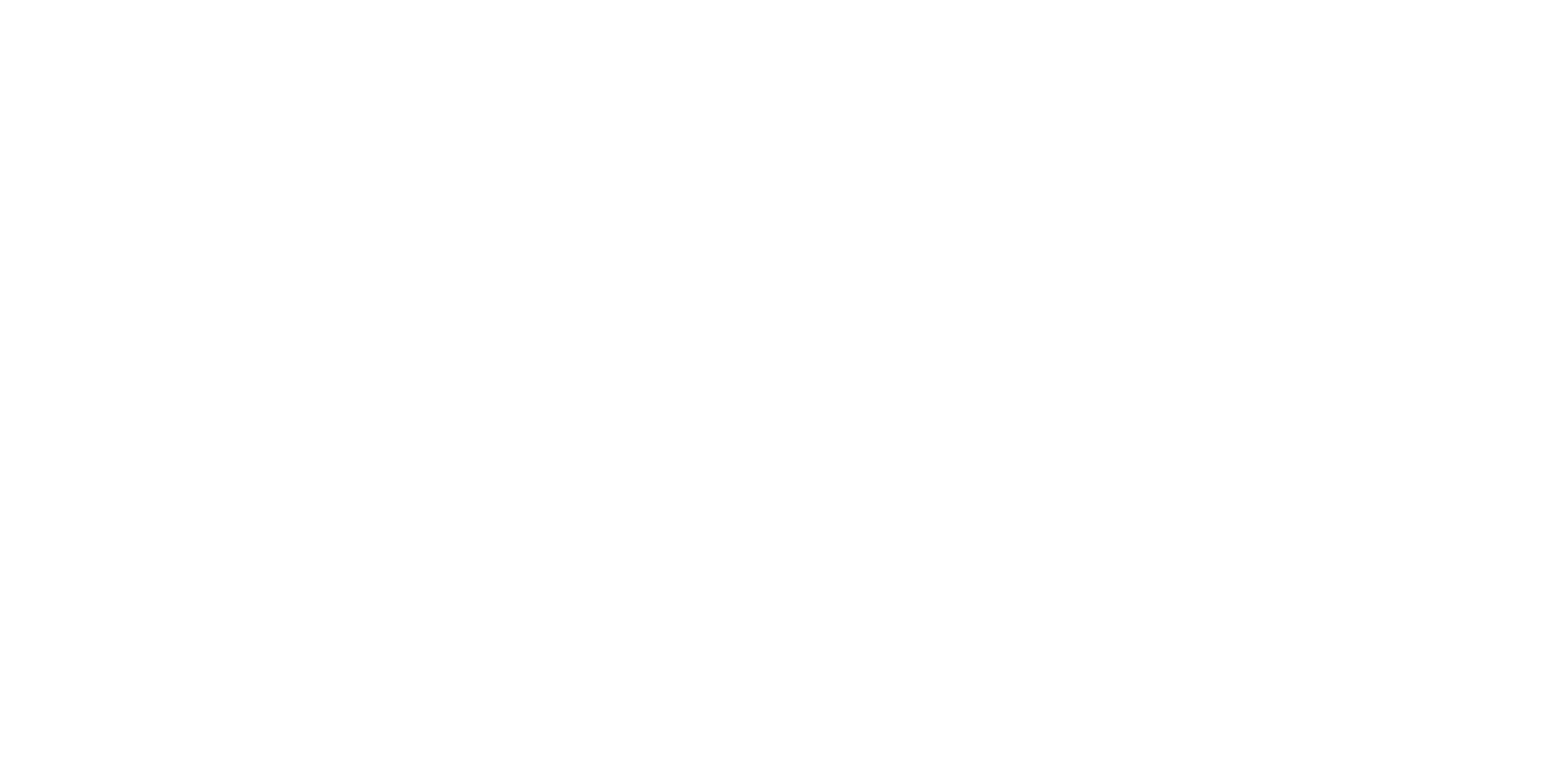 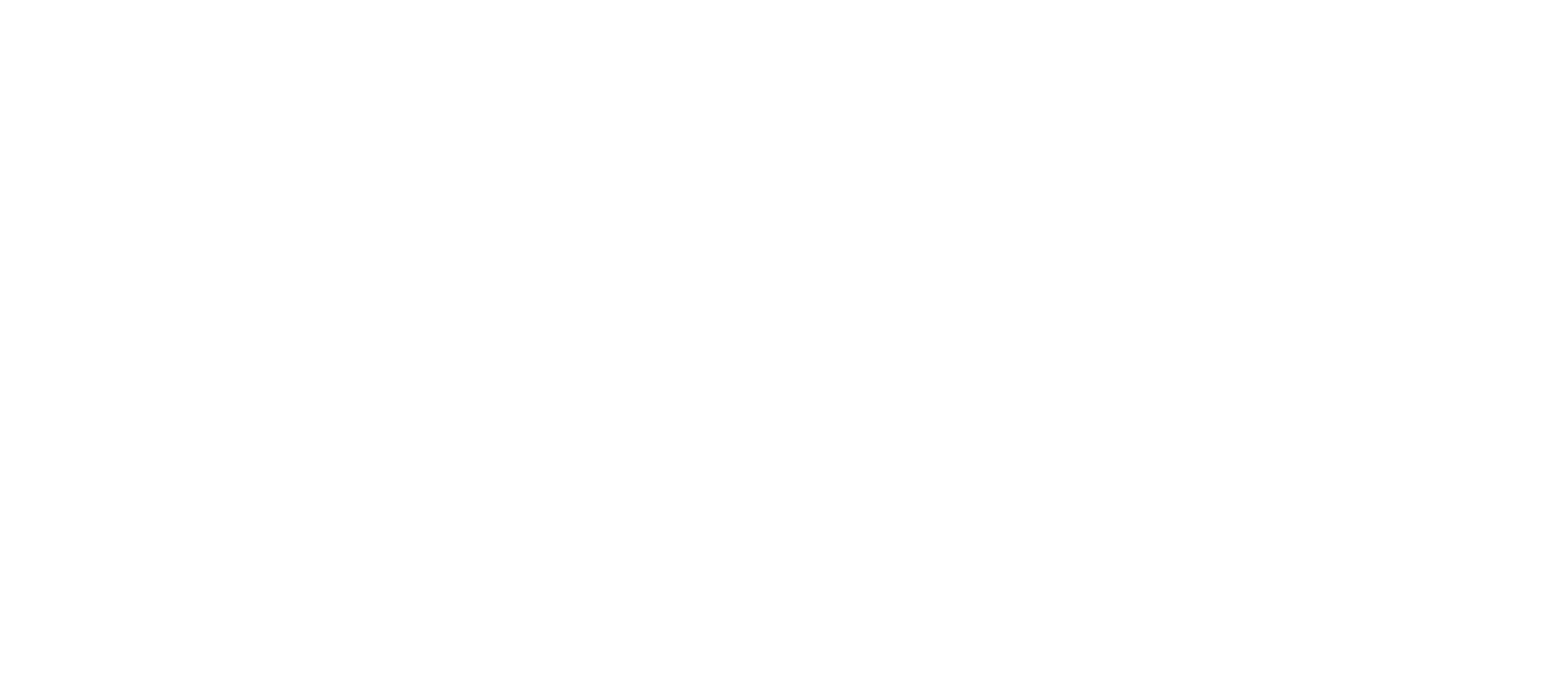